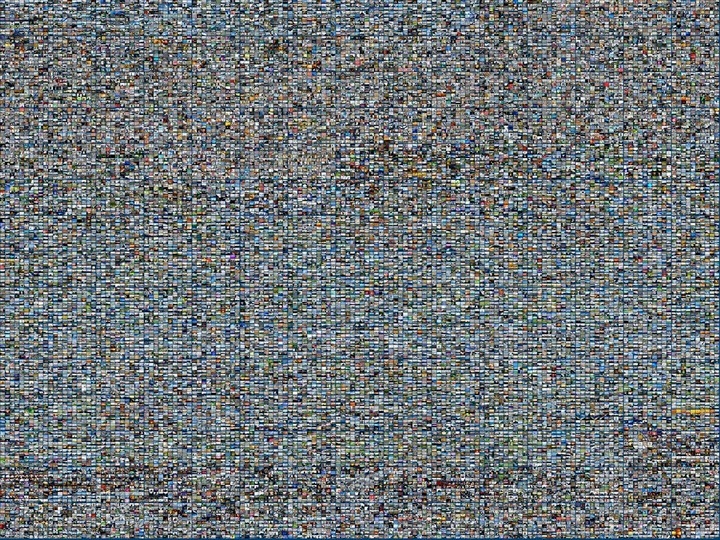 Données visuelles massives, partie 2
GIF-4105/7105 Photographie Algorithmique
Jean-François Lalonde
Qu’est-ce qu’il devrait y avoir dans la région?
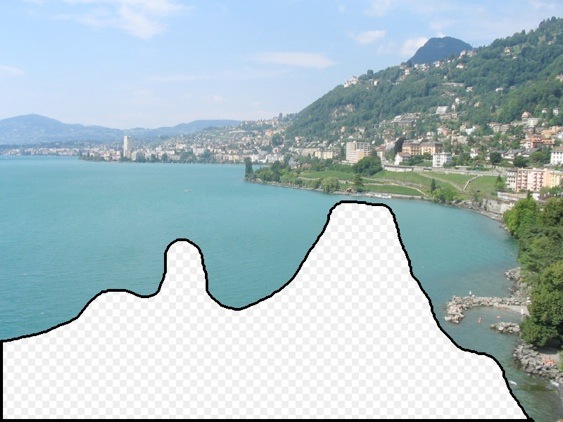 [Speaker Notes: What should go here and why?]
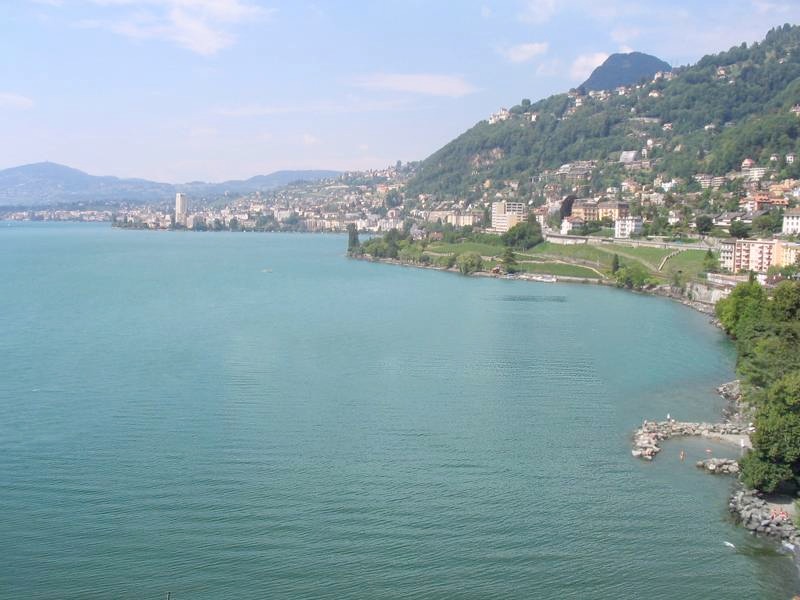 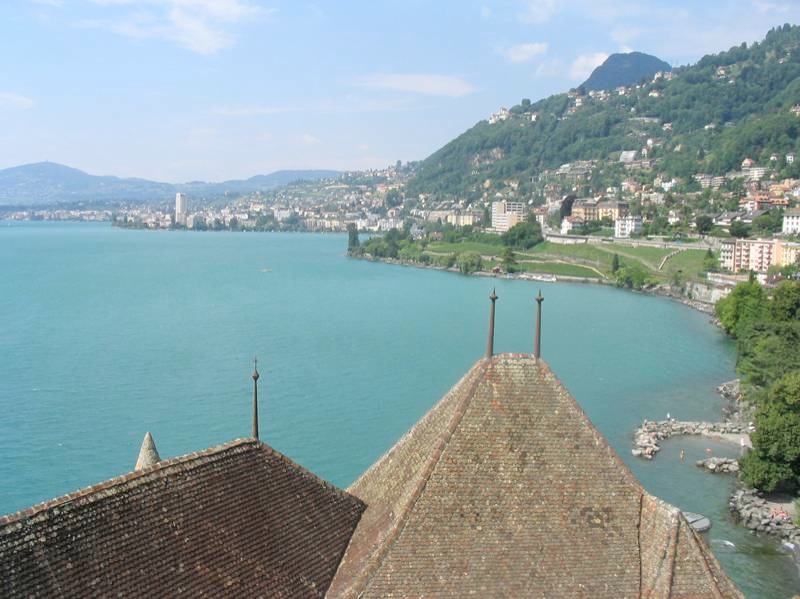 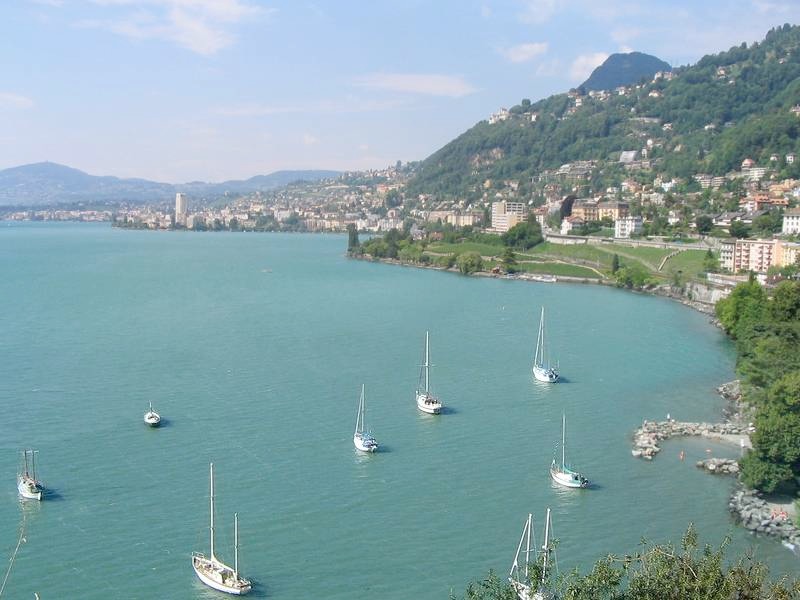 Quel est l’original?
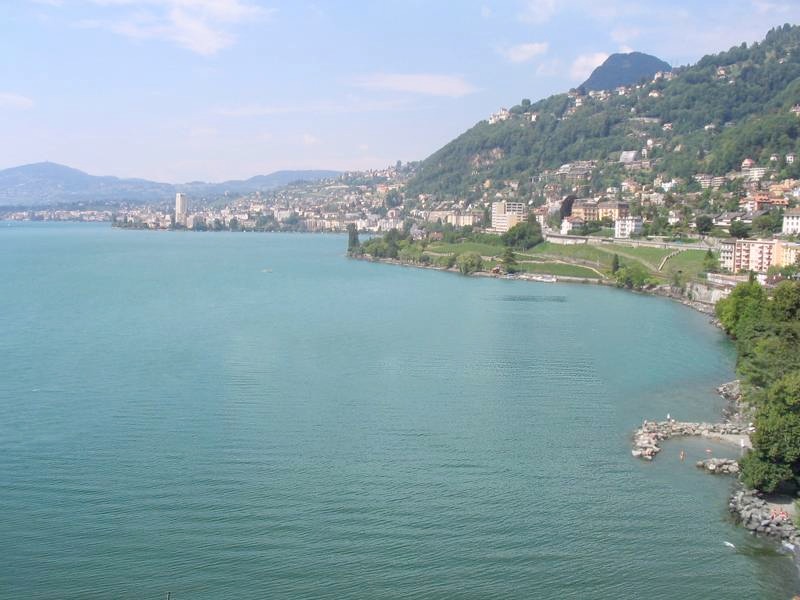 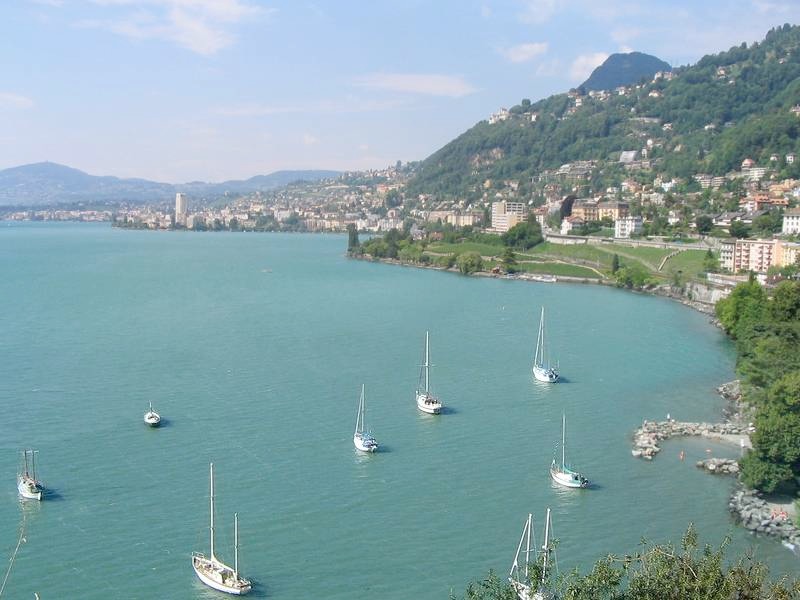 (a)
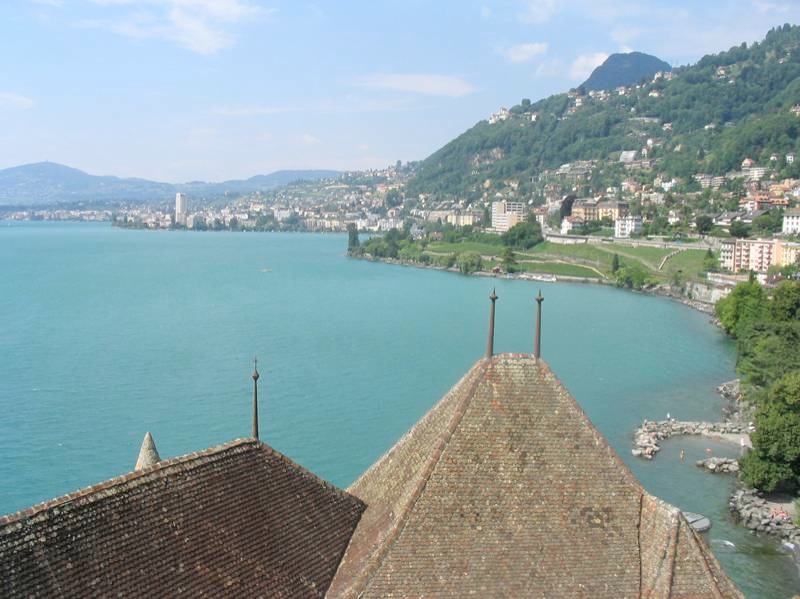 (c)
(b)
Comment ça marche
Données
Trouver une image similaire dans une base de données
Copier une région dans le trou
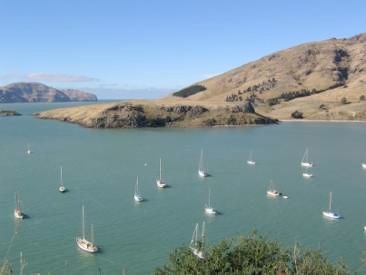 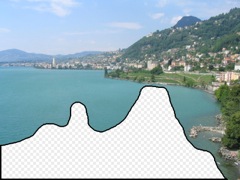 Utiliser beaucoup de données!
Information provenant des images similaires
Base de 
données
Information
associée
Images
Image
appariement
Truc: si vous avez assez d’images, la base de données devrait contenir des images suffisamment similaires, faciles à trouver!
Combien d’images?
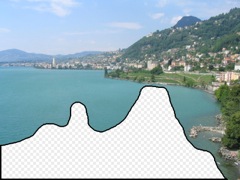 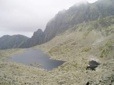 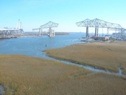 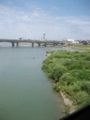 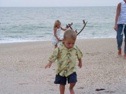 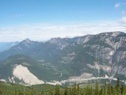 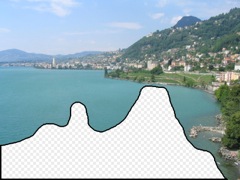 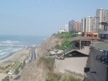 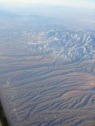 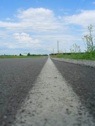 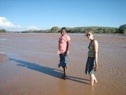 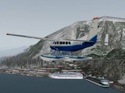 20,000 images
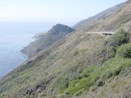 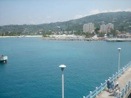 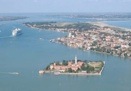 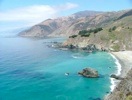 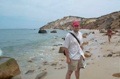 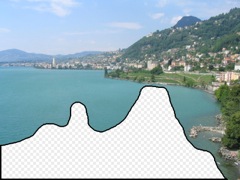 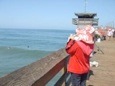 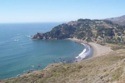 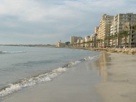 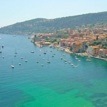 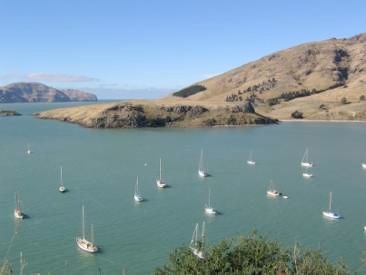 2,000,000 images
Aujourd’hui
Transférer de l’information
Emplacement GPS
Autre information (en fonction de l’emplacement)
Améliorer l’appariement
Apparier des portions de l’image
Déterminer ce qu’il faut apparier
im2gps (Hays & Efros, CVPR 2008)
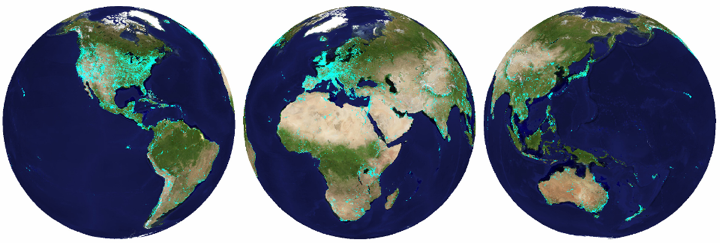 6 millions d’images avec GPS
Quelle information géographique est disponible dans une image?
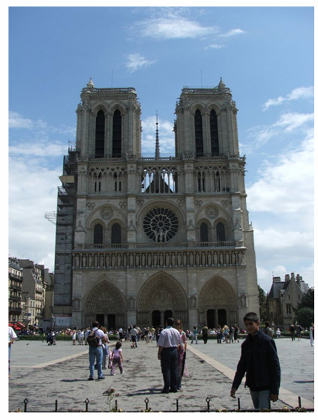 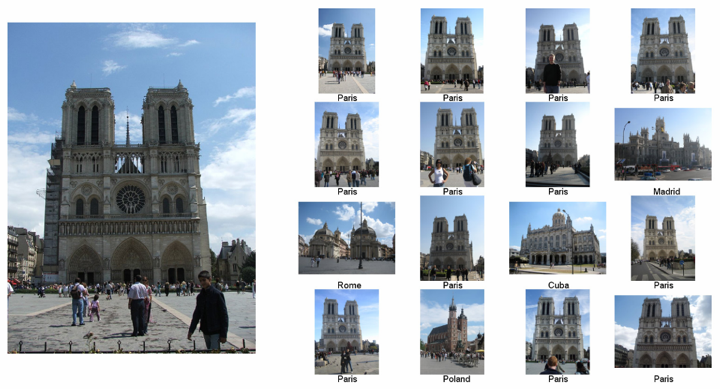 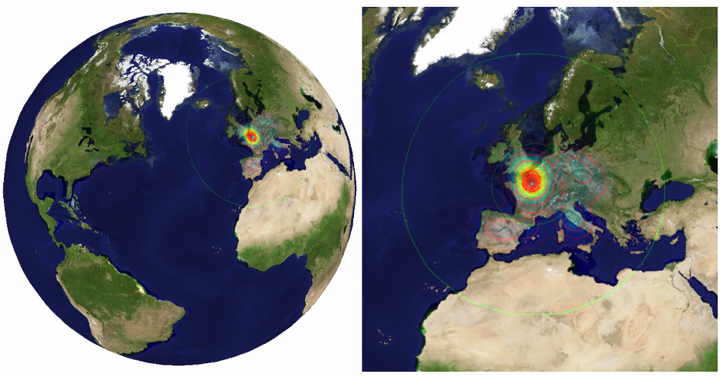 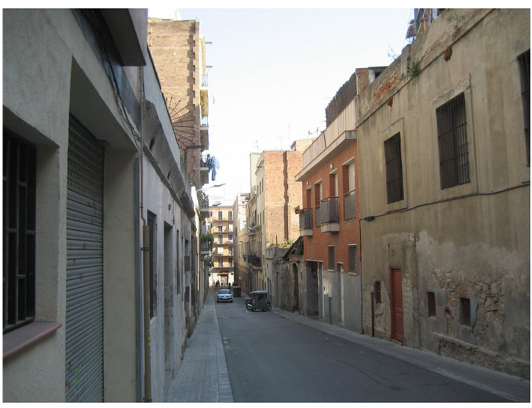 Exemples
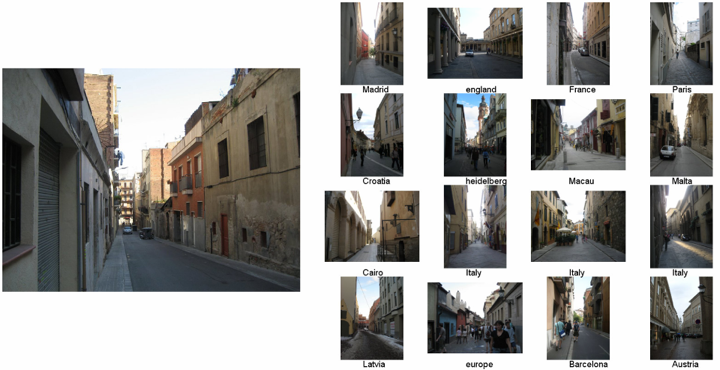 Votes
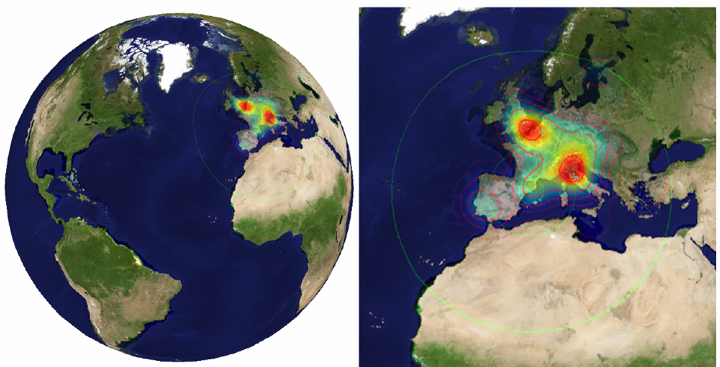 [Speaker Notes: Probability map for that same image
Explain the green circles and how they relate to evaluation]
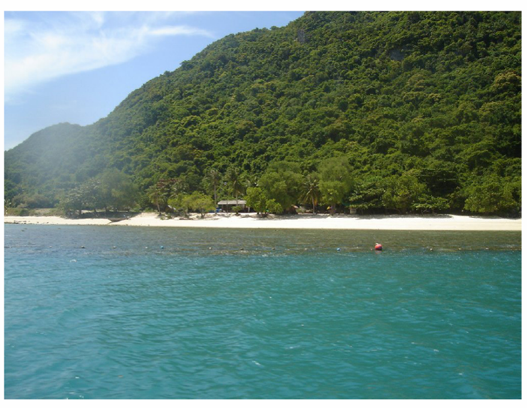 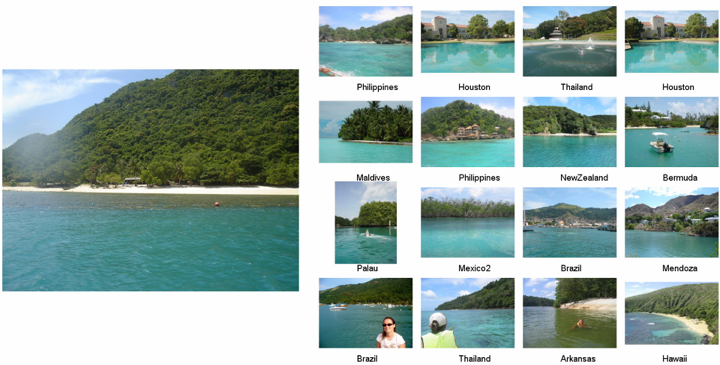 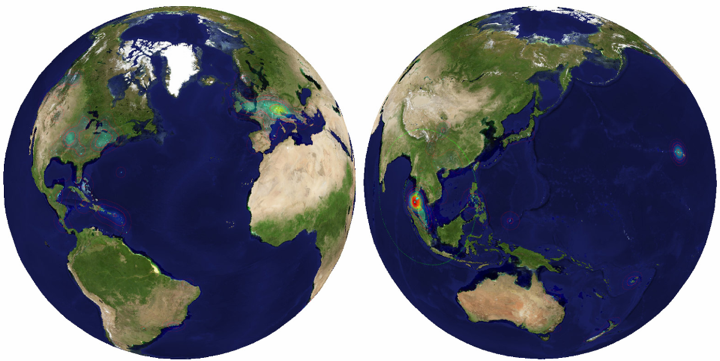 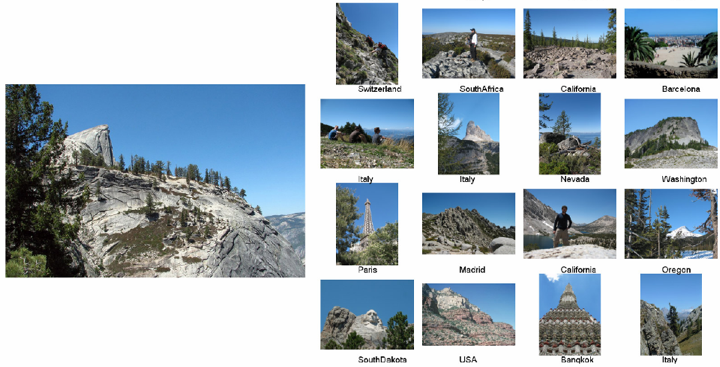 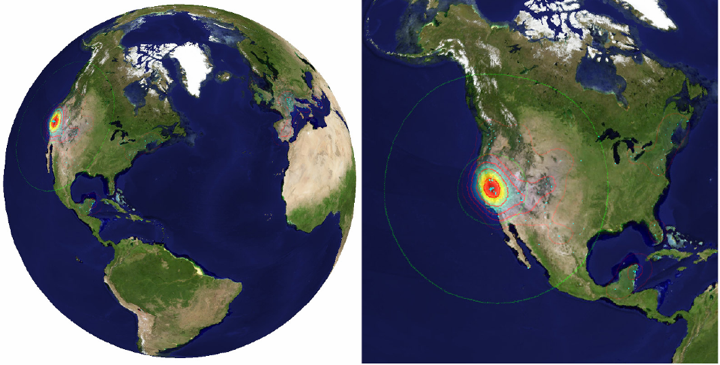 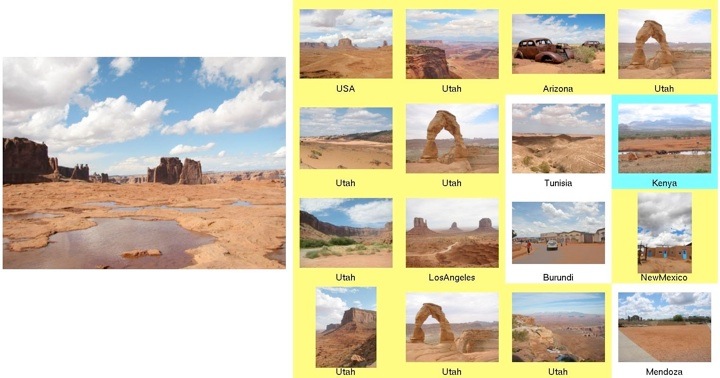 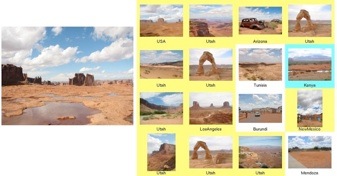 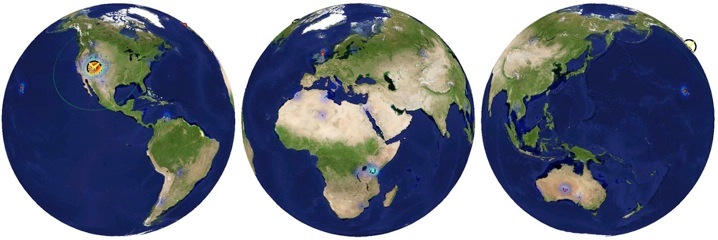 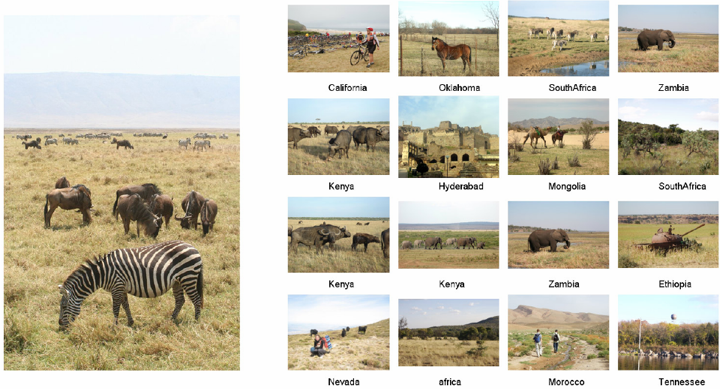 [Speaker Notes: Remember that the algorithm is not reasoning about the animals themselves! Yet we find a bunch of images that come from Africa.]
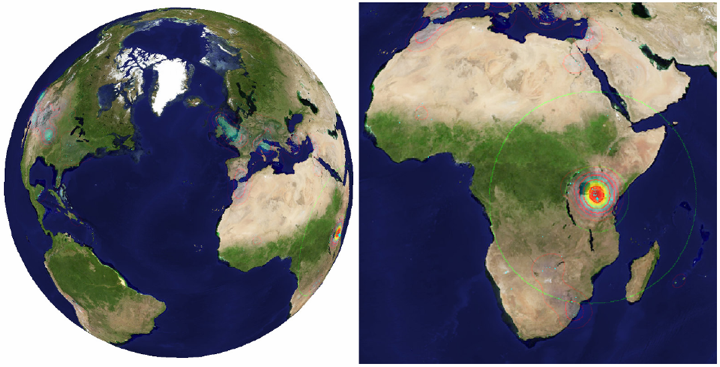 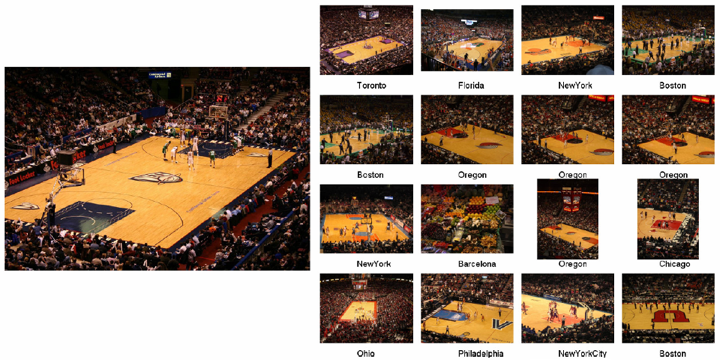 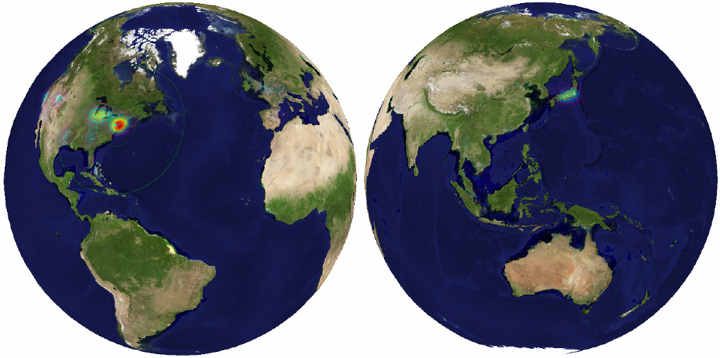 L’importance des données
[Speaker Notes: Need to report more than a number here, need to say it’s a surprising scientific result.]
Data-driven categories
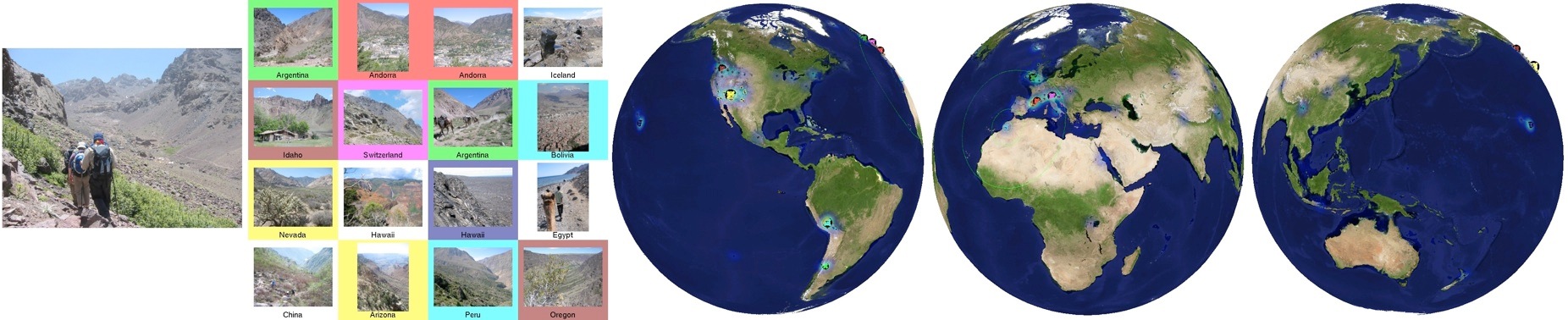 [Speaker Notes: Let’s consider this example...]
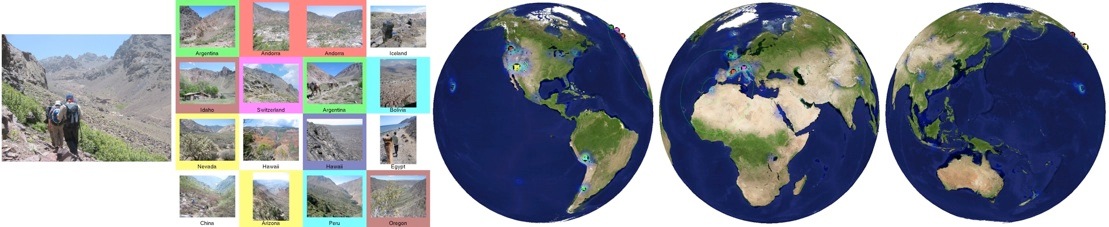 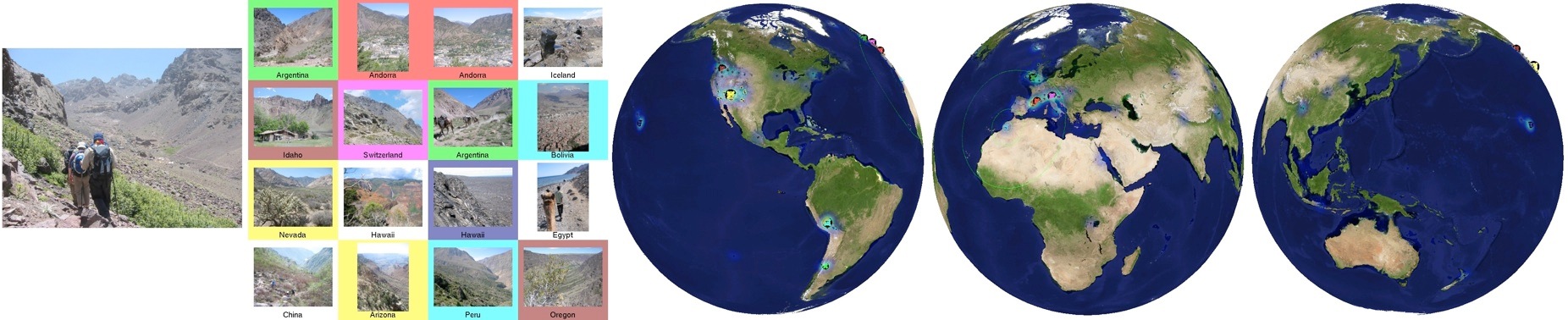 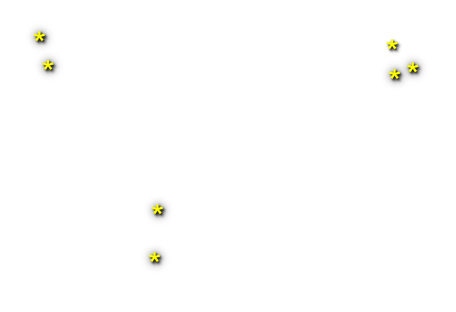 [Speaker Notes: Even though the gps locations is ambiguous the *distribution* is informative.]
Elevation gradient = 112 m / km
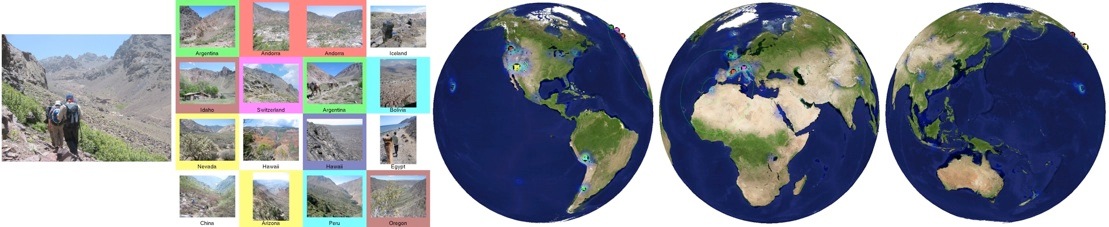 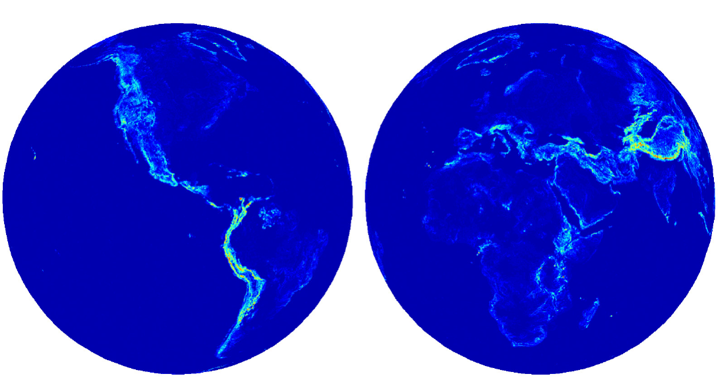 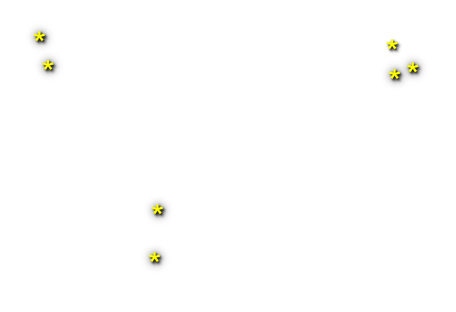 Elevation gradient magnitude ranking
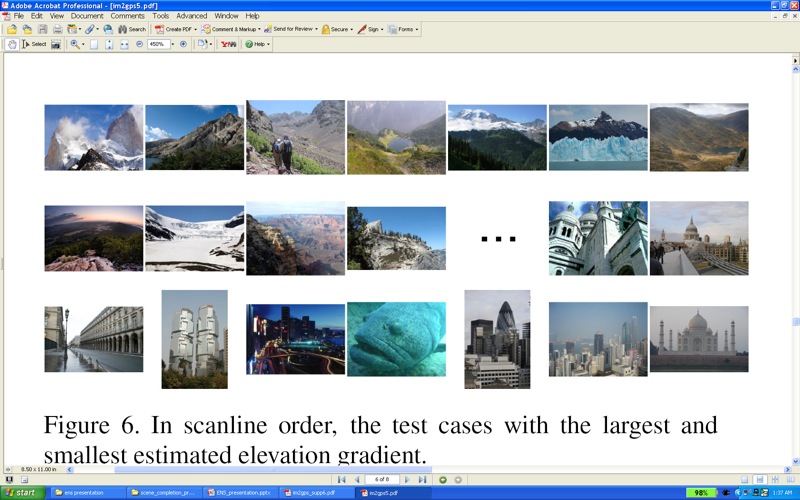 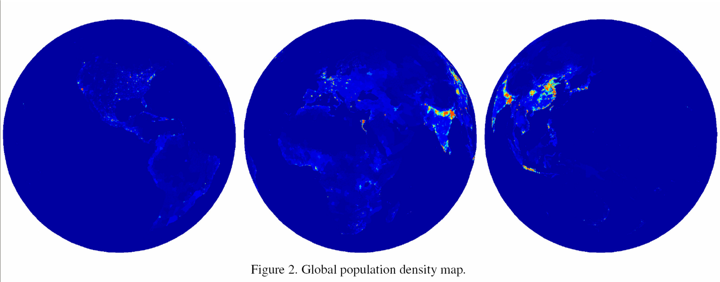 Population density ranking
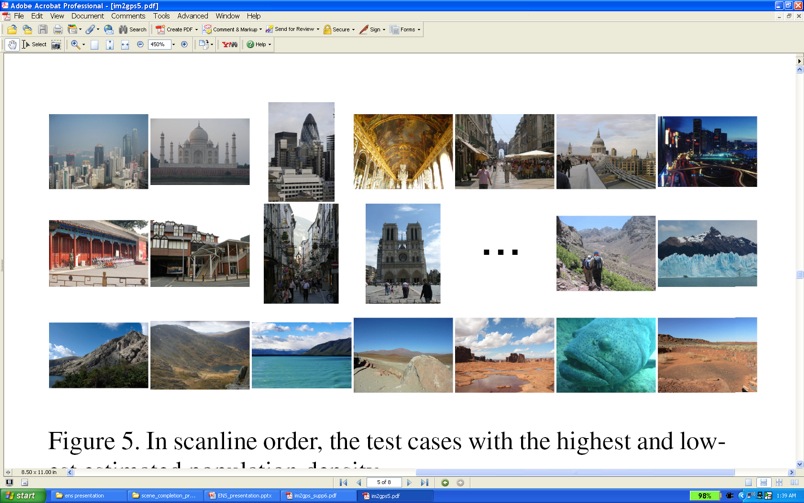 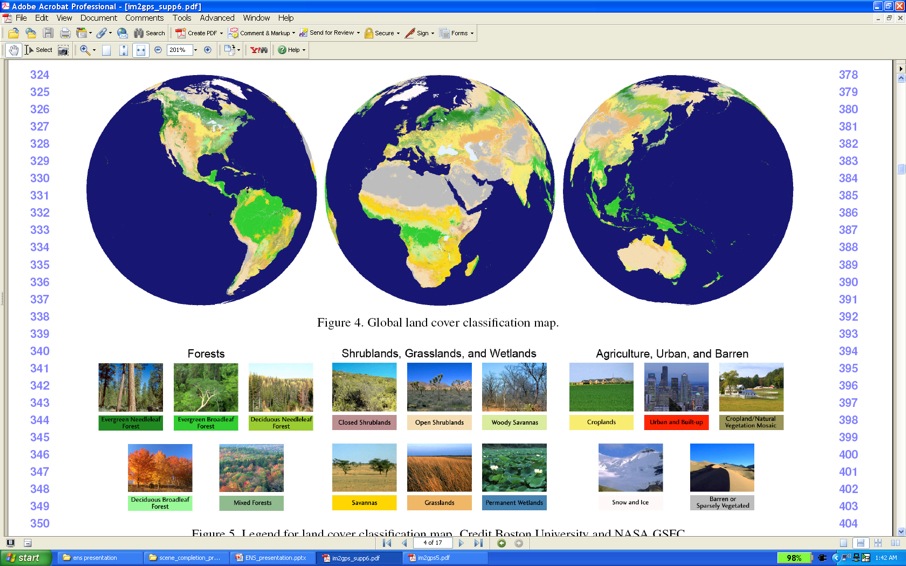 Barren or sparsely populated
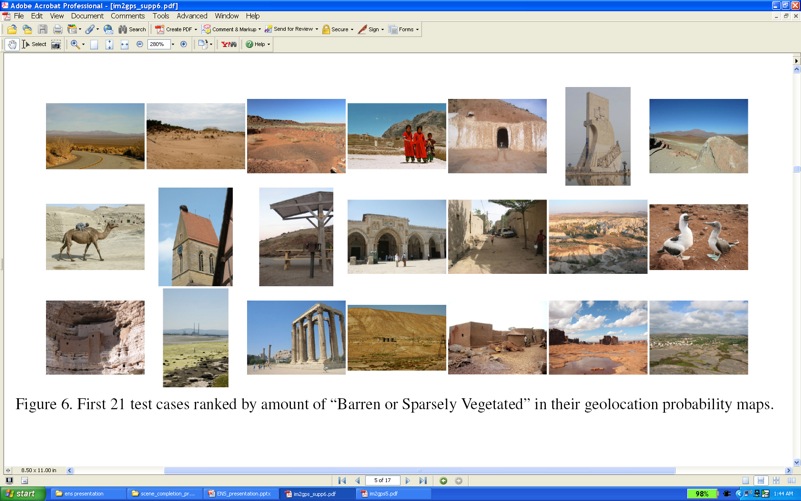 Urban and built up
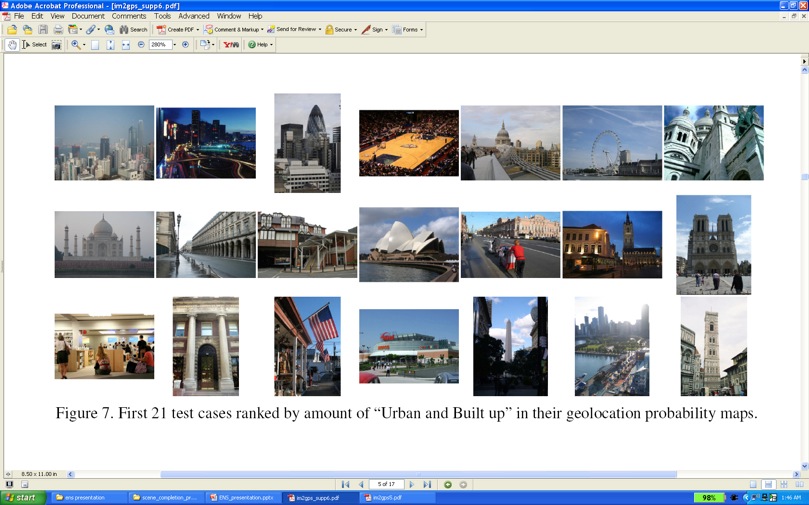 Snow and Ice
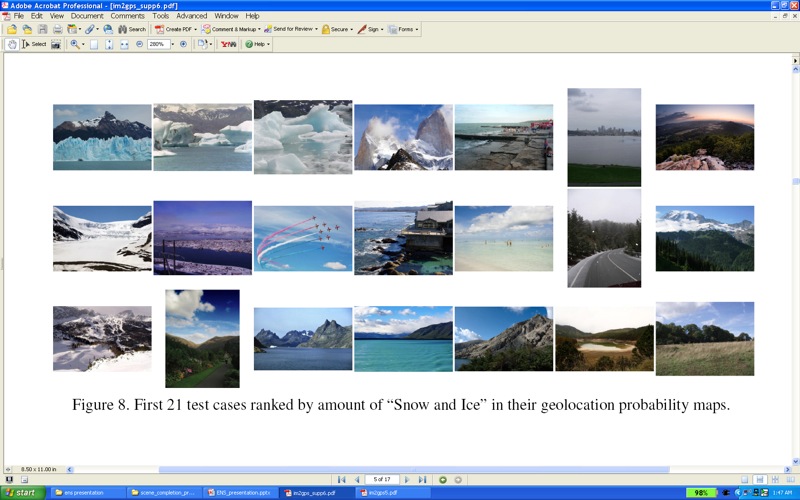 Savannah
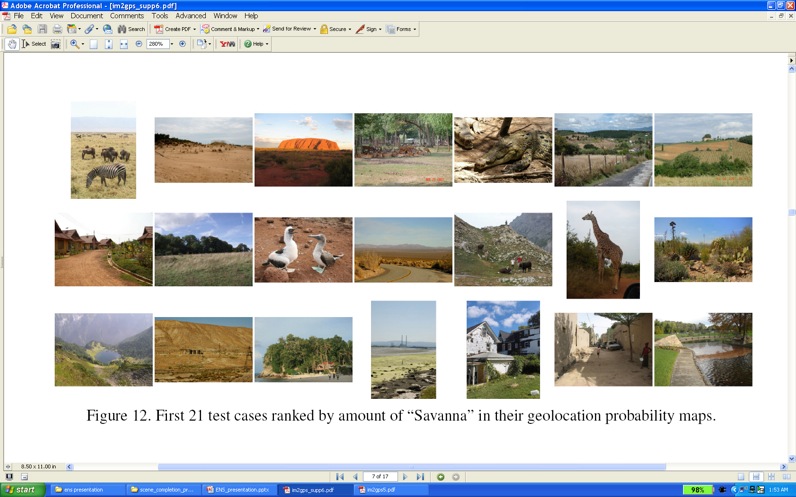 Water
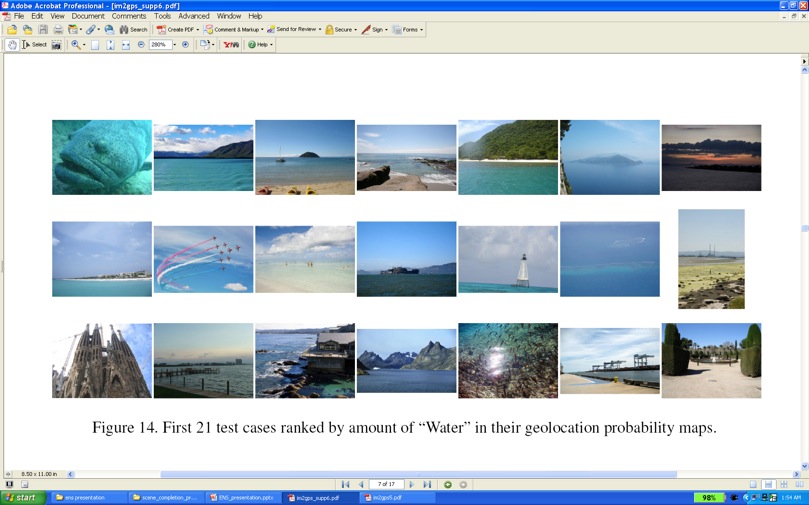 Où est-ce?
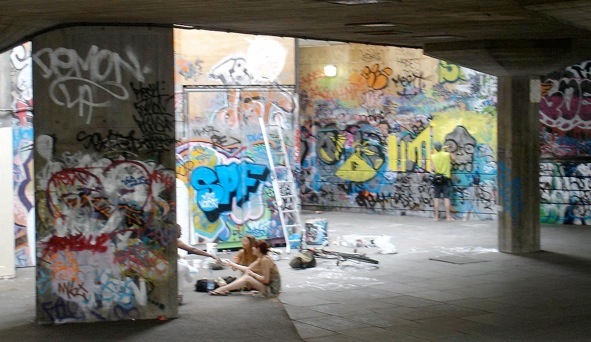 O. Vesselova, V. Kalogerakis, A. Hertzmann, J. Hays, A. A. Efros. “Image Sequence Geolocation,” ICCV 2009
Où est-ce?
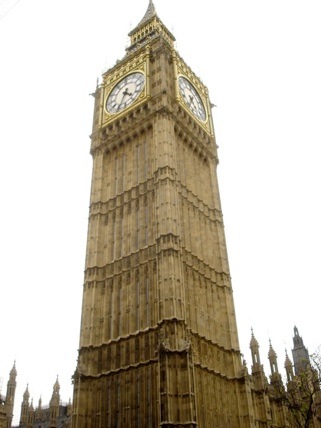 Où sont ces images?
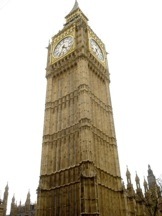 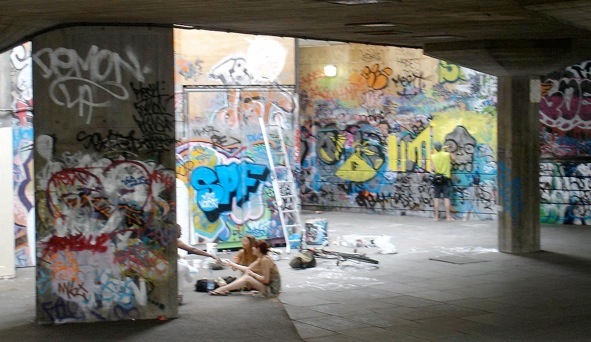 15:14, June 18th, 2006
16:31, June 18th, 2006
[Speaker Notes: Individually each photograph is 16%, but together they reinforce each other well]
Où sont ces images?
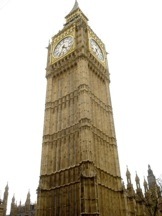 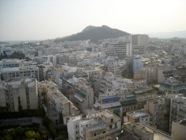 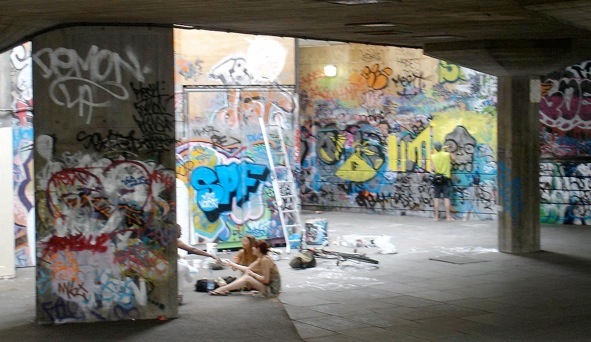 15:14, June 18th, 2006
16:31, June 18th, 2006
17:24, June 19th, 2006
[Speaker Notes: If you know that brits love to vacation in greece…]
Résultats (geo-loc < 400 km)
im2gps – 10%
temporal im2gps – 56%
[Speaker Notes: Not bad! But how can we do better?]
Aujourd’hui
Transférer de l’information
Emplacement GPS
Autre information (en fonction de l’emplacement)
Améliorer l’appariement
Apparier des portions de l’image
Déterminer ce qu’il faut apparier
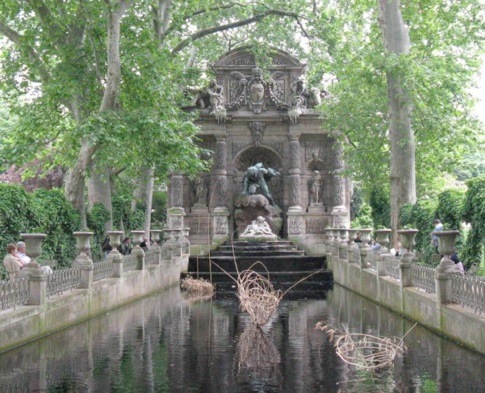 Fontaine de Médici, Paris
A. Shrivastava, T. Malisiewicz,  A. Gupta, A. A. Efros, “Data-driven visual similarity for cross-domain image matching,” SIGGRAPH Asia 2011
2
[Speaker Notes: This is a photograph taken by my advisor of Medici fountain from Paris..
I really liked this photograph and wanted to find some similar images!
I thought of using Google’s recently launched Search-by-Image feature.. I took this image..]
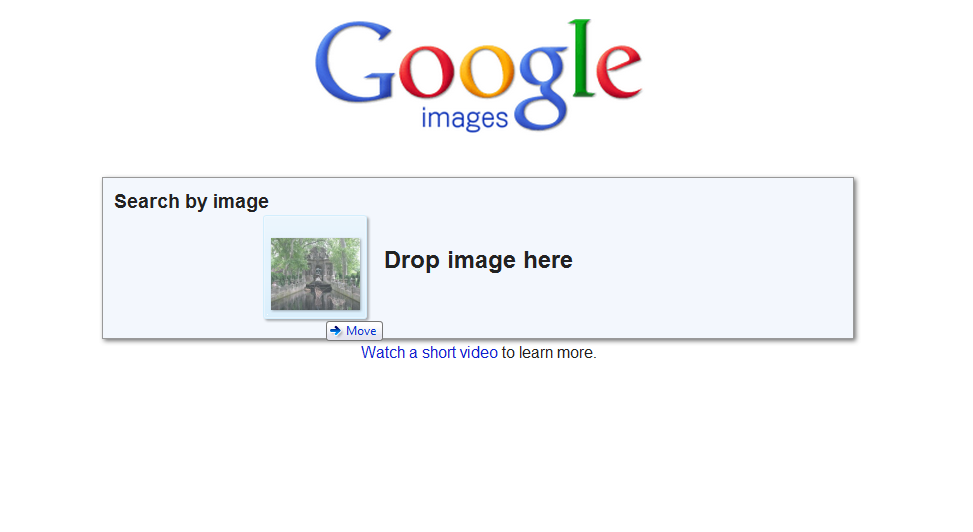 3
[Speaker Notes: Dropped it in google image search; It searches thru billions of images
And magically returns these matches..]
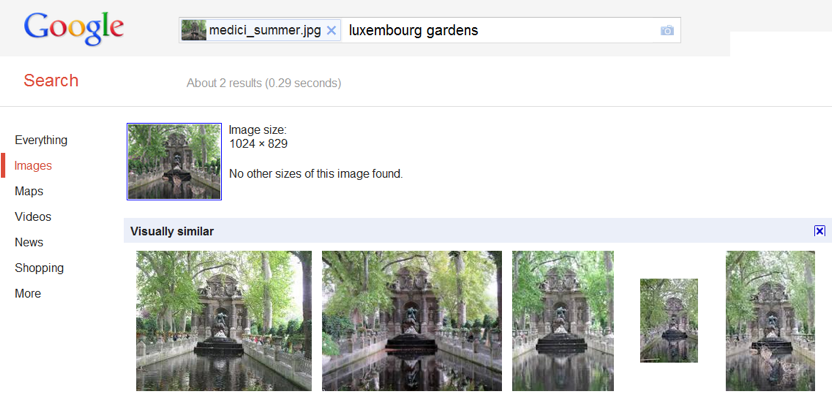 4
[Speaker Notes: Which look pretty good!
Great I thought!
How about this image?]
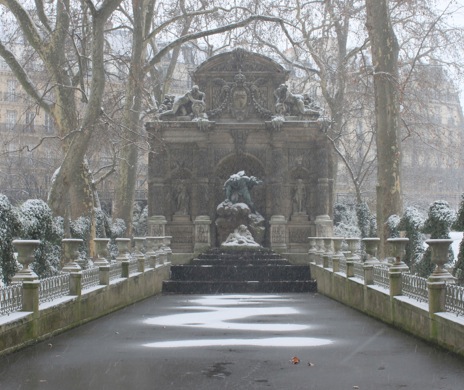 Medici Fountain, Paris (winter)
5
[Speaker Notes: Of the same place, the medici fountain..
Just from a different season.]
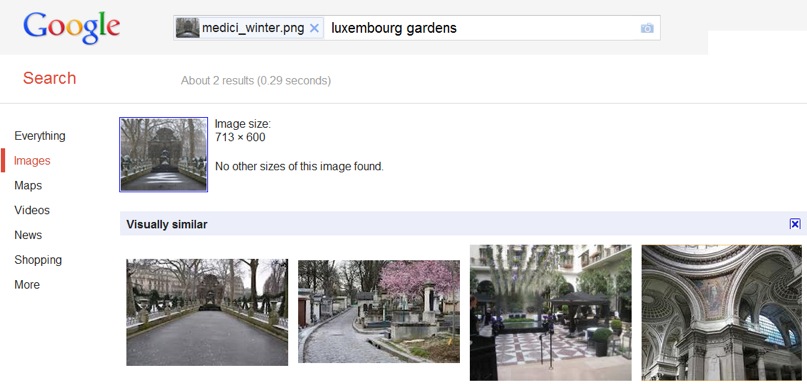 6
[Speaker Notes: These are the top matches by google..
The first match looks reasonable, but others are not as good.. Why so?
One explanation can be that it rarely snows in Paris. So images with snow at medici fountain are rare.. Ok..]
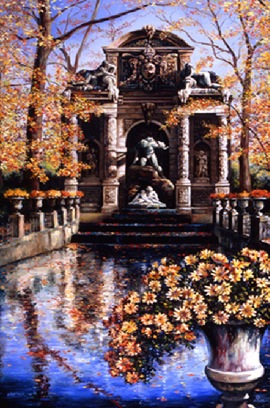 7
[Speaker Notes: What if I want to use this painting OF THE SAME PLACE, the medici fountain, to find similar images]
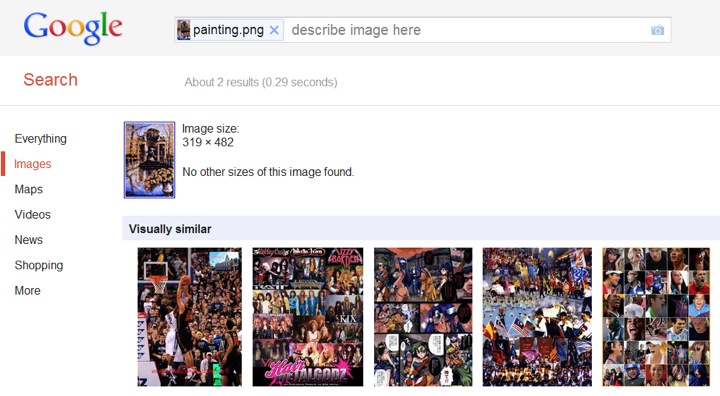 8
[Speaker Notes: The results are even worse…]
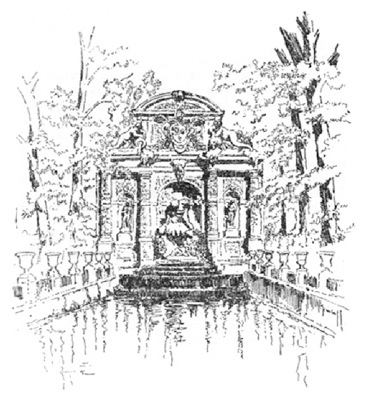 9
[Speaker Notes: What abt this sketch, 
again of the same place medici fountain..]
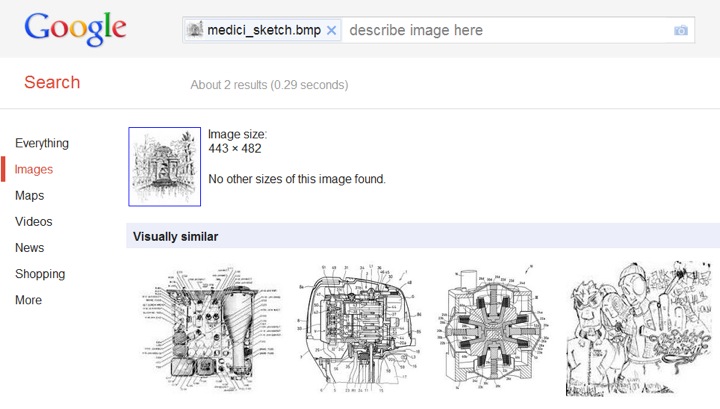 10
[Speaker Notes: No luck again…
In this work..]
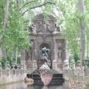 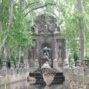 But
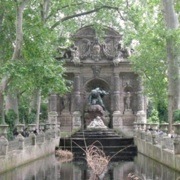 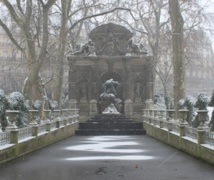 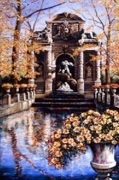 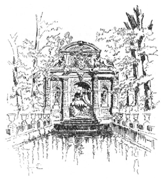 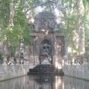 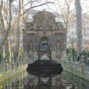 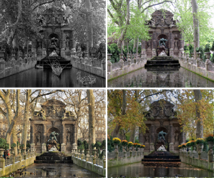 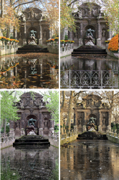 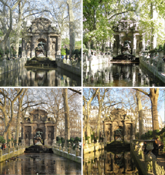 11
[Speaker Notes: In this work,
We propose a way to match images
Invariant to visual variations such as different seasons and even visual domains such as paintings or sketches.]
Pourquoi c’est si difficile?
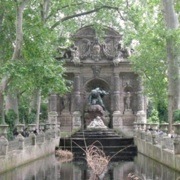 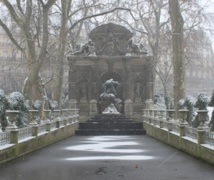 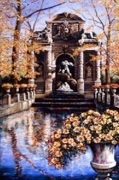 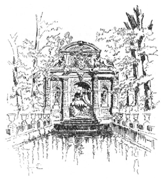 12
[Speaker Notes: Visual appearance – different @ Raw pixel level]
Comparer les images
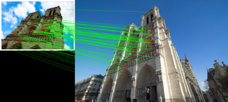 SIFT
(représentation des gradients
autour des coins)
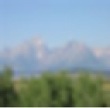 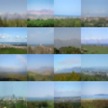 GIST
(représentation des gradients
dans l’image)
[Speaker Notes: There has been lot of work in the field of image retrieval..
Starting from simple color-histogram based techniques to approaches that use SIFT and GIST descriptors..
But these usually work well]
Exemple: appariement SIFT
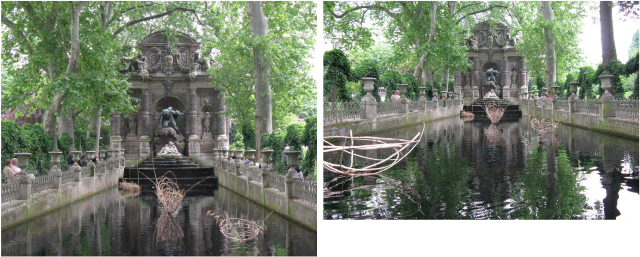 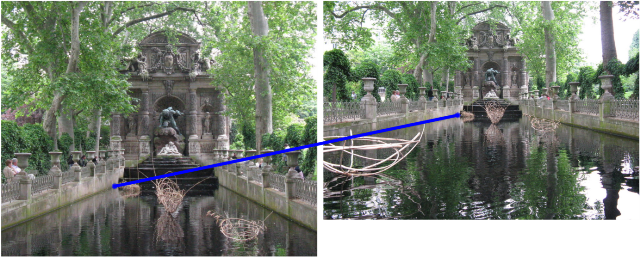 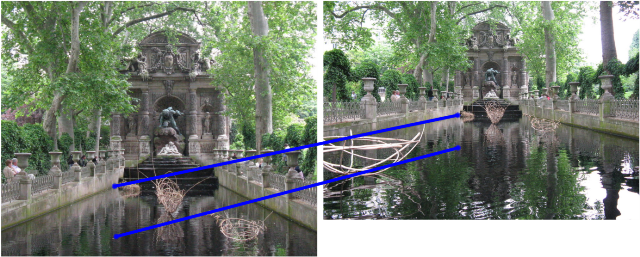 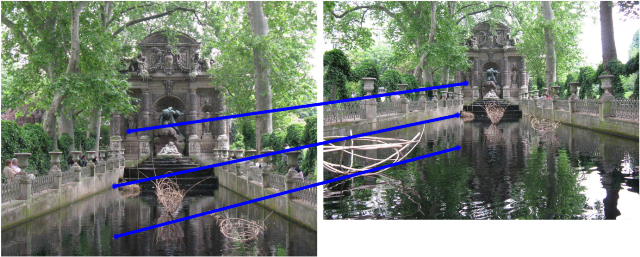 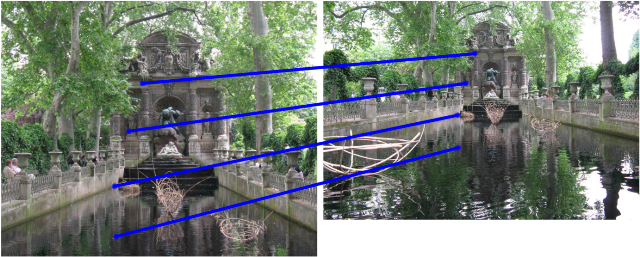 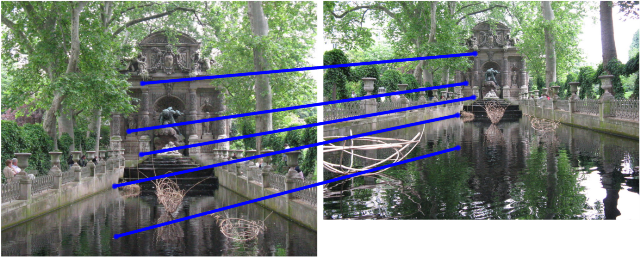 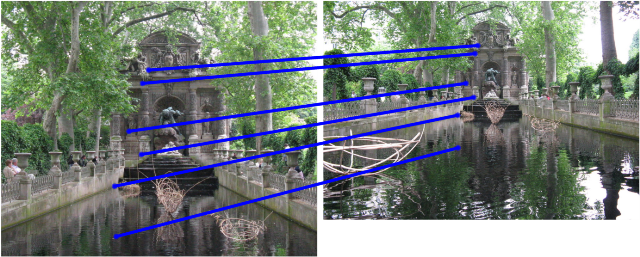 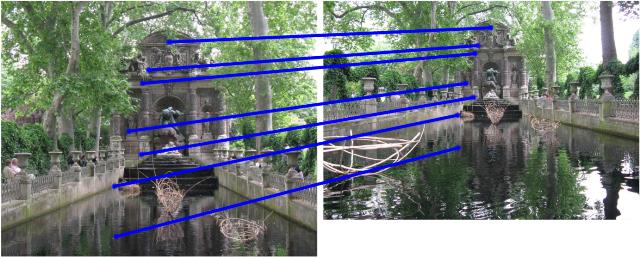 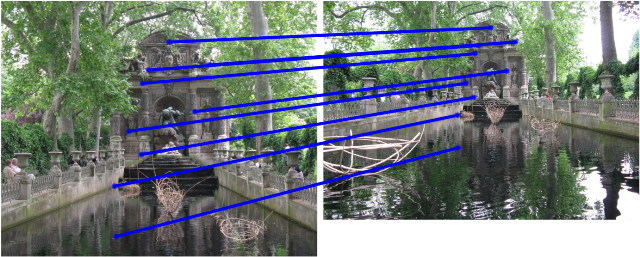 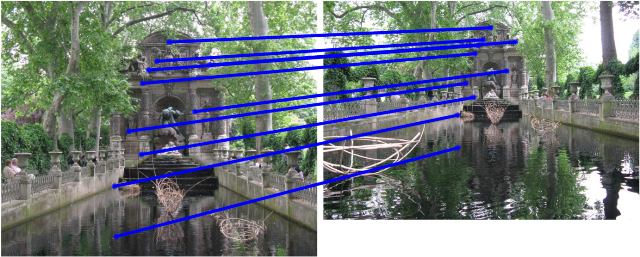 14
[SIFT: Lowe, 2004]
[Speaker Notes: If the images are very similar to begin with.. 
For example, to matching these 2 image from medici fountain, Popular SIFT desc Works really well..
But]
Exemple: appariement SIFT
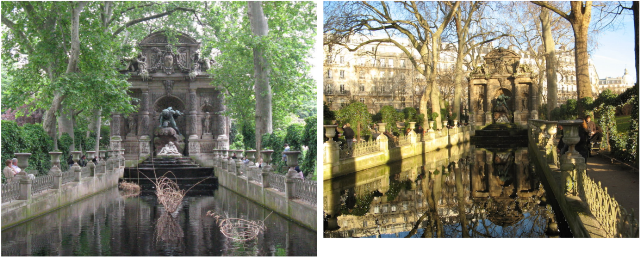 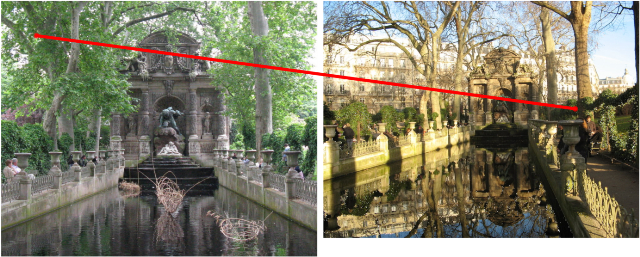 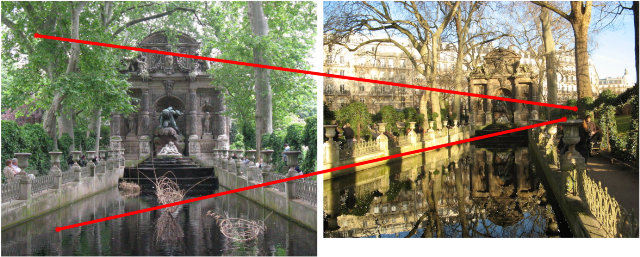 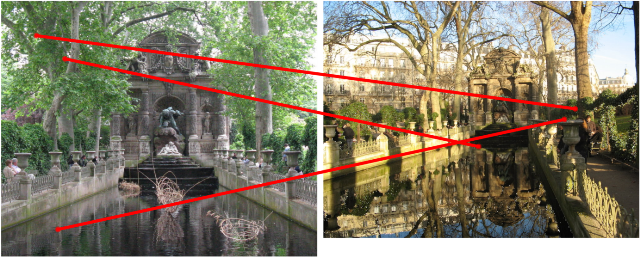 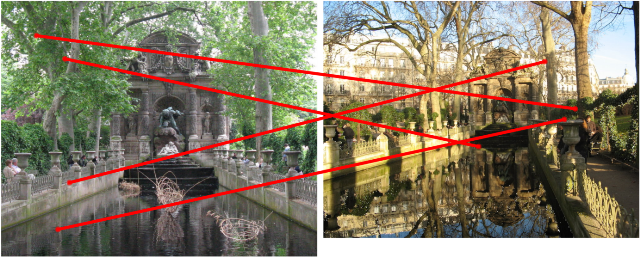 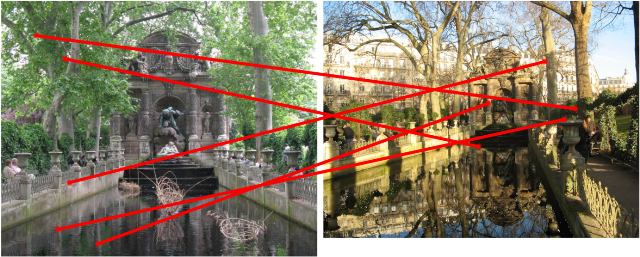 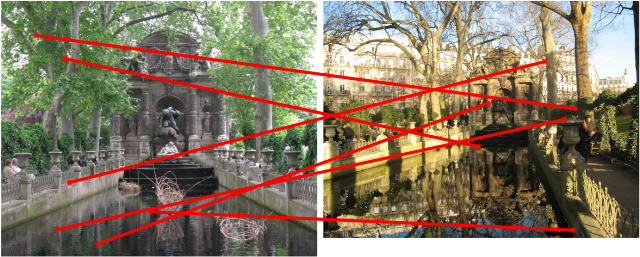 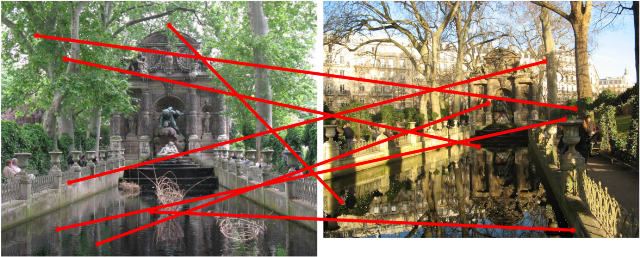 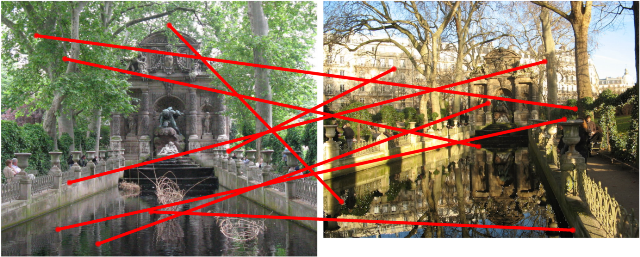 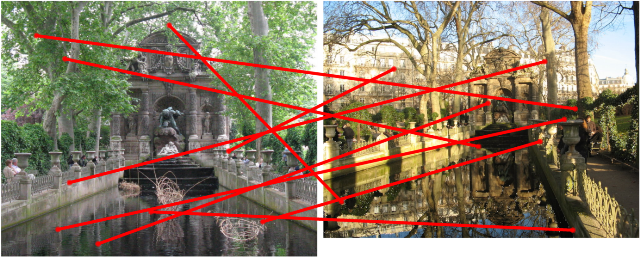 15
[SIFT: Lowe, 2004]
[Speaker Notes: In case of these images of the exact same place, the medici fountain, just from a different season, 
It fails miserably.
To handle this visual variations, different representations have been proposed before catering to specific domains, but none really works _across_ all domains at the same time.]
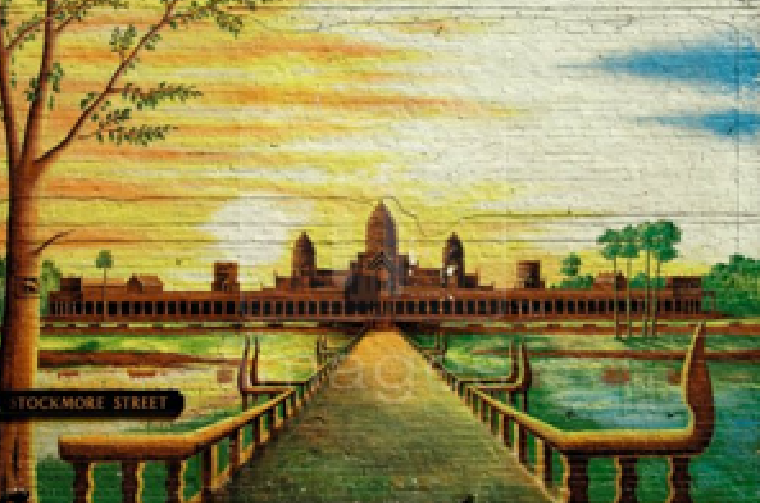 17
[Speaker Notes: Given this illustration, we want to find matching images from a *very large dataset*
Gradient based matching approach.]
Image
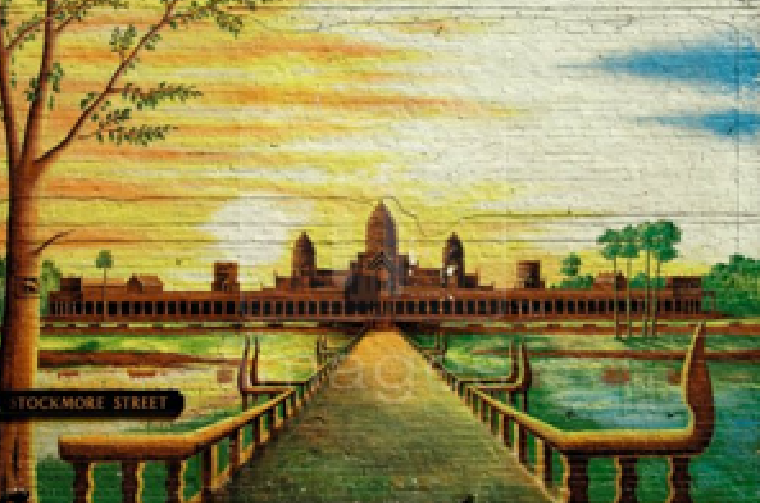 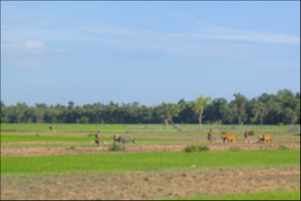 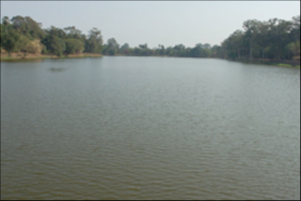 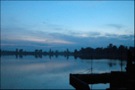 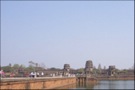 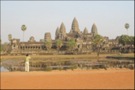 Plus proches voisins
18
Image
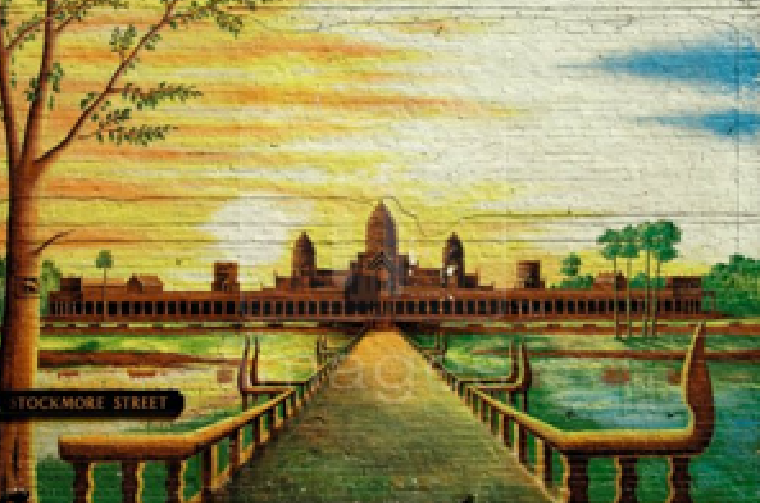 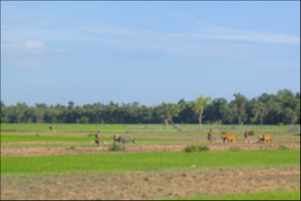 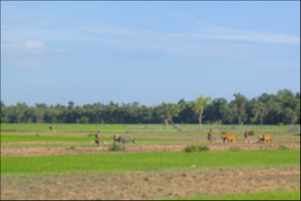 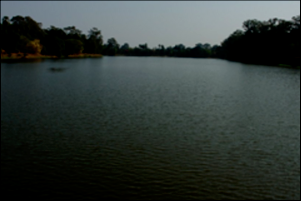 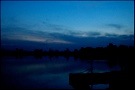 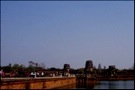 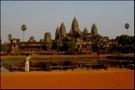 Plus proches voisins
19
Image
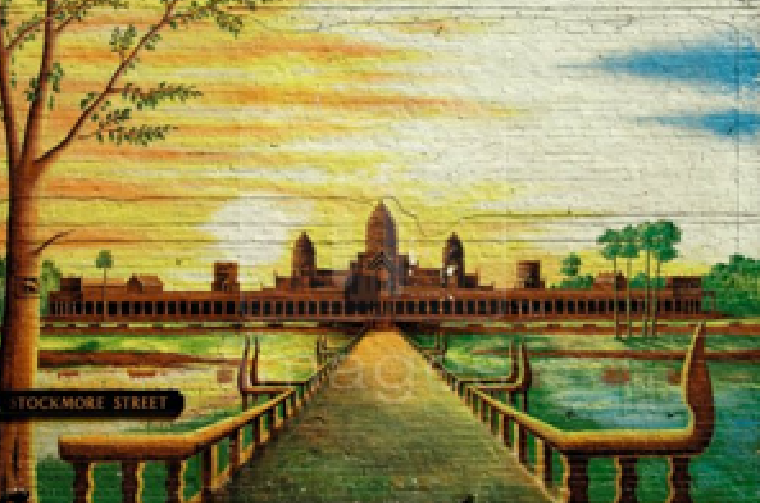 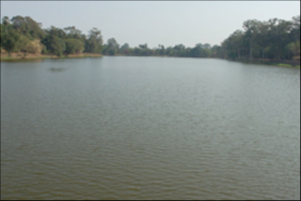 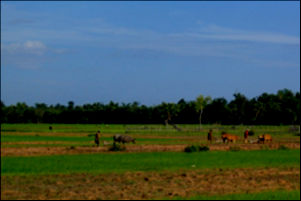 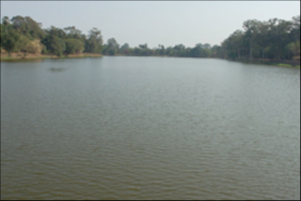 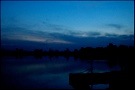 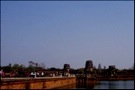 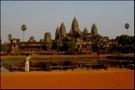 Plus proches voisins
20
[Speaker Notes: EVEN WORSE
But these are actually good matches for the computer because they do match something; just that these are not the matches that we humans want when we query this image. 
It is that temple that we want to find, not the sky.
It is the temple that is important for humans to match in this image… But a computer has no way of knowing which are the important parts to match..]
Image
Parties importantes
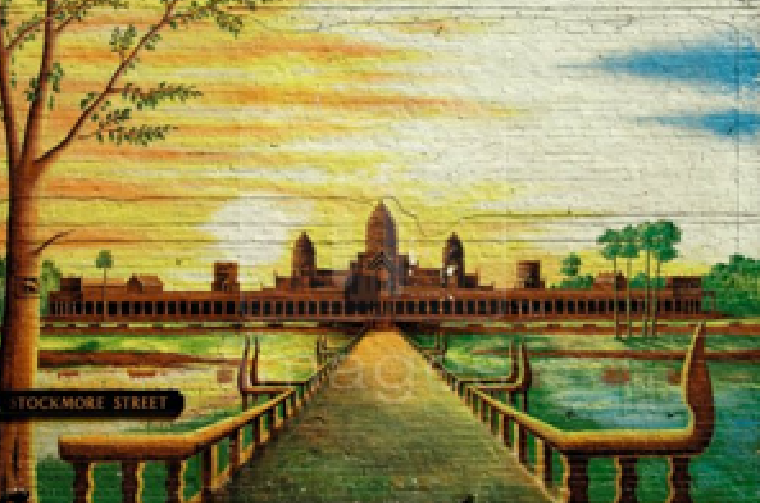 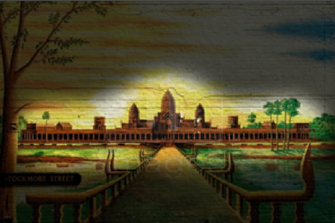 21
[Speaker Notes: What if an oracle marked important parts for us?
Then we can down-weigh the non important parts in this image while matching and retrieving images..]
Plus proches voisins
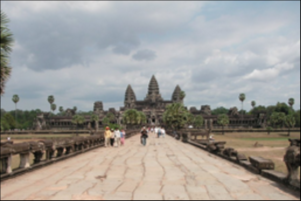 Image
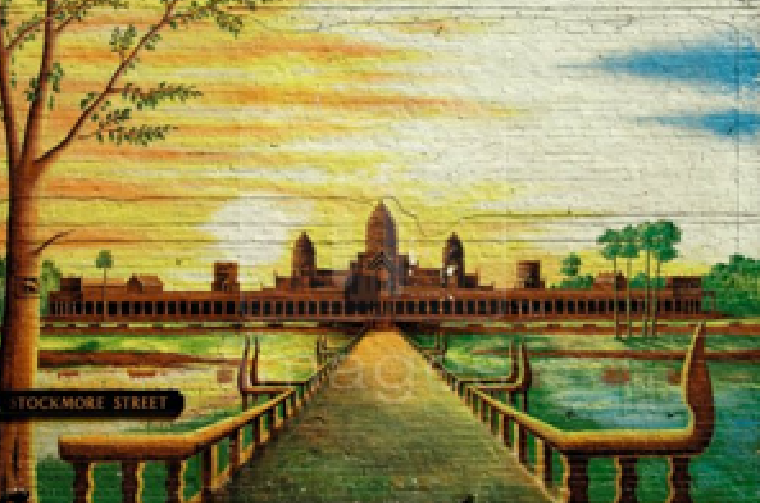 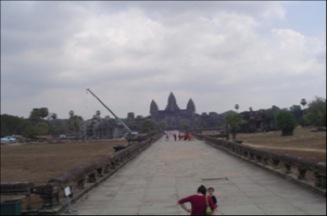 22
[Speaker Notes: Using same feature, these retrievals.. Present in the dataset
How do we find the interesting bits..]
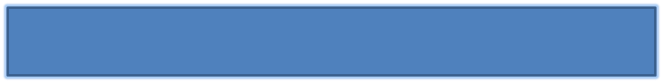 Utiliser les données pour 
déterminer ce qui est unique
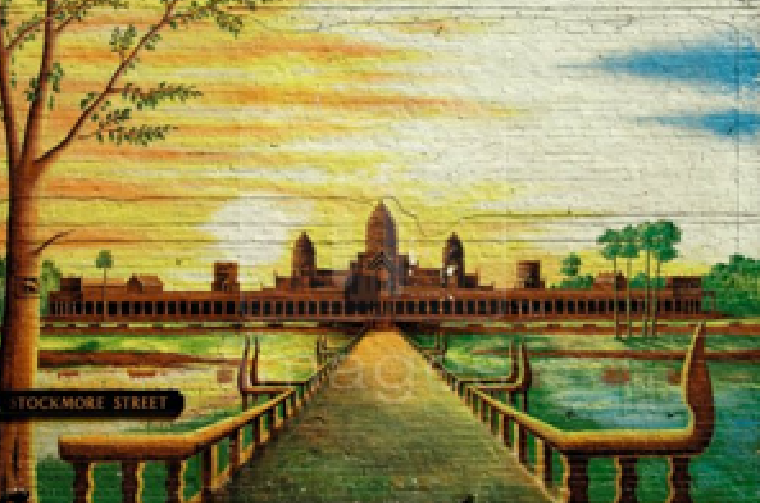 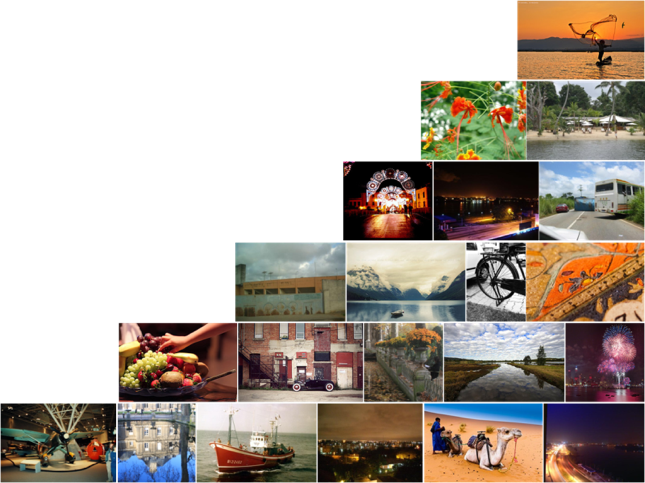 23
[Speaker Notes: We hypothesis that the things that are unique in this image are the things that do not occur freq in a large set of images. For example, the sky in this painting is not that unique because it occurs everywhere; however, it is the temple, that is less frequent, that is unique about this image. It is the temple that *separates* this image from this large set of natural world images. This is what we call “Data-driven Uniqueness”.

What we want is a separating boundary that separates this one image from this entire world of images. How we do it? Standard SVM machinery from ML – helps us find out what makes this different.]
Qu’est-ce qui est unique?
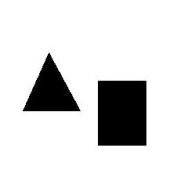 25
[Speaker Notes: Simple synthetic example. Image of triangle and rectangle
Don’t know what is unique coz we don’t know how the world of images looks like.]
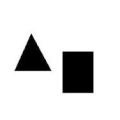 Qu’est-ce qui est unique étant donné le monde?
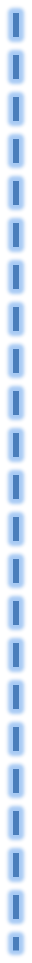 World of Images
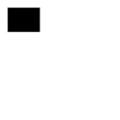 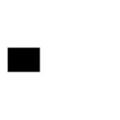 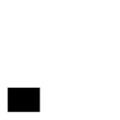 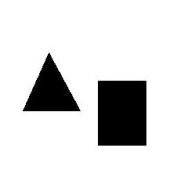 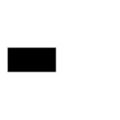 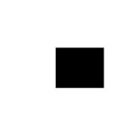 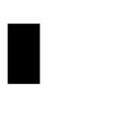 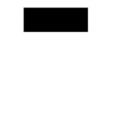 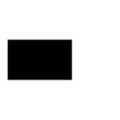 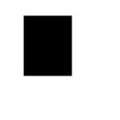 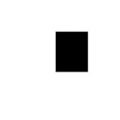 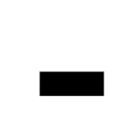 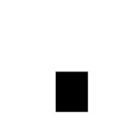 26
[Speaker Notes: How can computer figure this out?

Our idea is to use Support Vector Machine..
In a standard setting,]
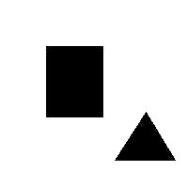 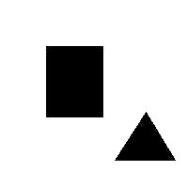 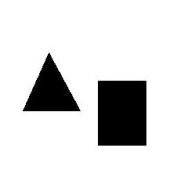 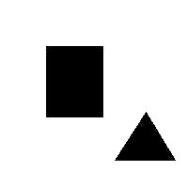 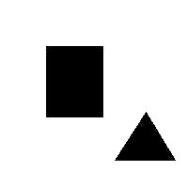 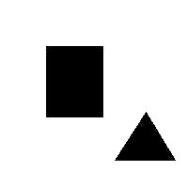 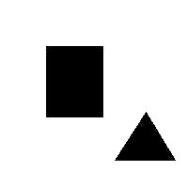 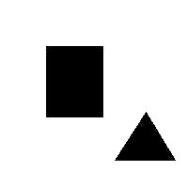 Support vector machine (SVM)
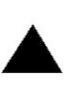 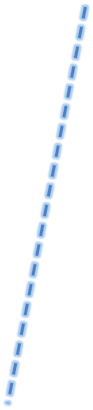 Class A
Class B
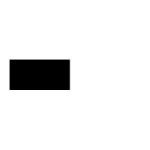 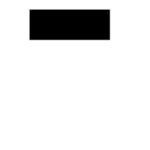 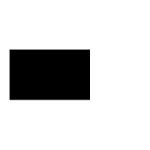 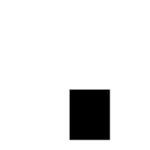 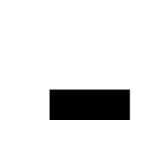 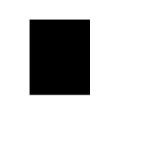 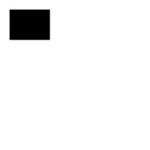 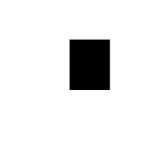 W1
27
[Cortes and Vapnik, Machine Learning, 1995]
[Speaker Notes: In a standard setting,  SVM is used classification, as a 

Discriminative classifier which tells us which features in class A make it different from class B.]
Per-exemplar SVM
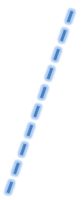 World of Images
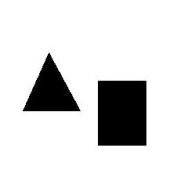 Image1
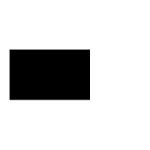 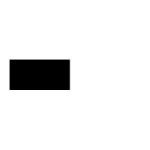 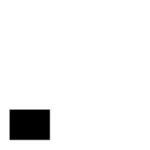 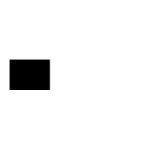 W1
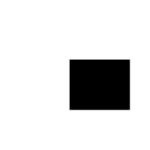 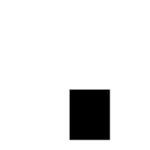 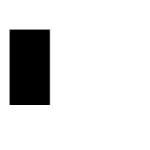 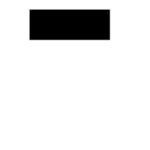 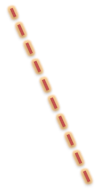 W2
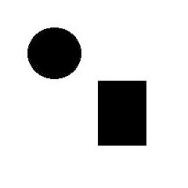 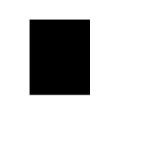 Image2
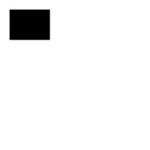 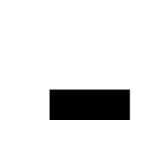 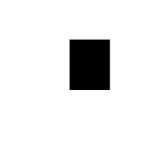 28
[Malisiewicz et al., ICCV, 2011]
[Speaker Notes: What if I had a single image instead of class A?

How the single image is different from class B?]
Histogram of oriented gradients (HOG)
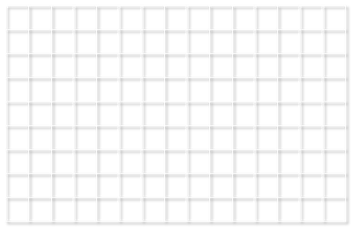 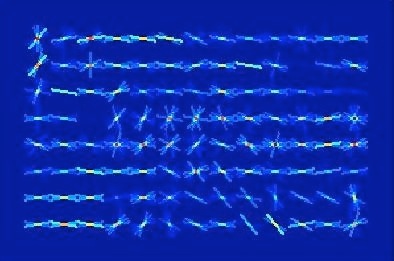 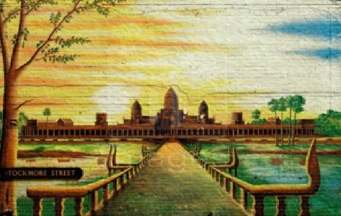 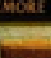 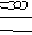 29
[Dalal and Triggs, CVPR, 2005]
Visualizer ce qui est unique
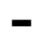 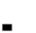 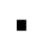 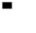 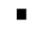 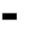 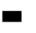 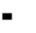 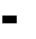 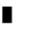 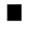 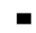 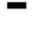 Query
Before
After
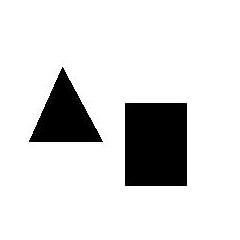 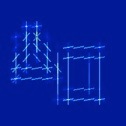 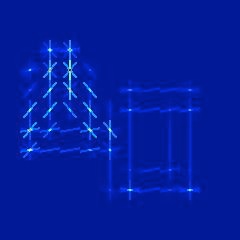 World of Images
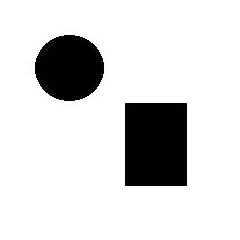 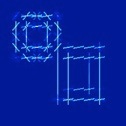 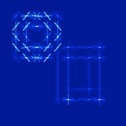 30
[Speaker Notes: HOG before and after
Ask the computer to “pick” which of the gradients in the image are important. Which one make this image look _different_ from all the others.]
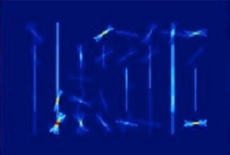 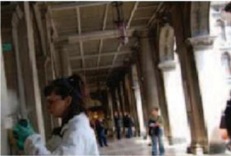 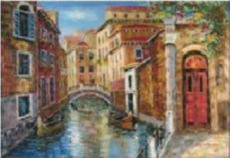 HOG
Top Match
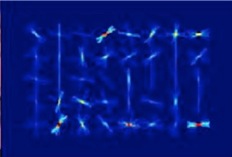 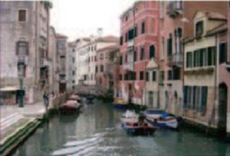 Input Query
Top Match
Learnt Weights
31
[Speaker Notes: In the top example, the vertical structures are dominating, so the top match also contains strong vertical structures. 
After learning, the algorithm determined that the vertical structures aren’t really what’s making this image different than the rest of the world: it’s what’s going on in the lower left part of the image (bridge), and some other discriminative regions, like edges w/ the sky and the river.]
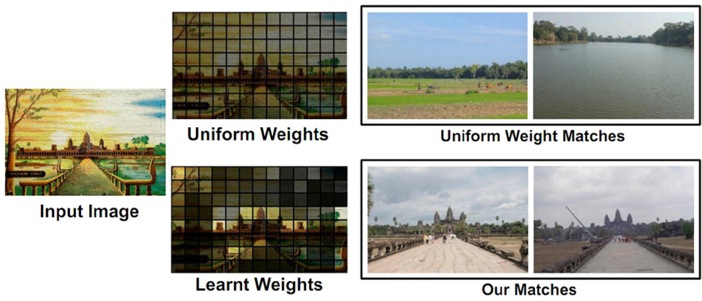 Sketch based Image Retrieval
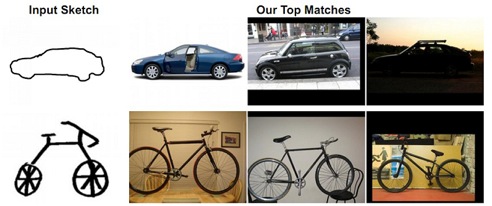 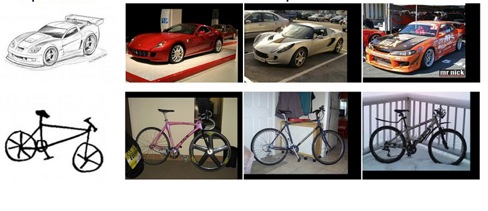 Painting based Image Retrieval
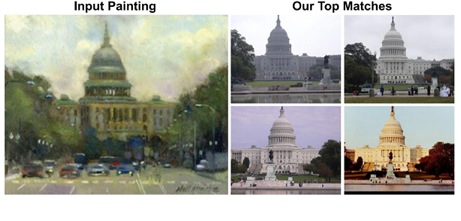 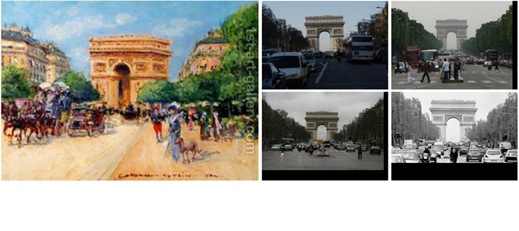 painting2gps
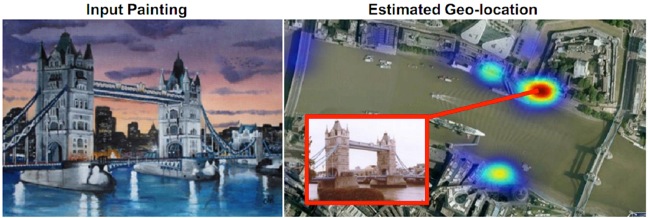 Results
http://youtu.be/PY__Fo4o67I?t=1m15s
Les Dangers des Données
Biais
Internet contient un nombre énorme d’images   (Flickr, YouTube, Picasa, etc.)
Les images ne sont pas échantillonnées aléatoirement
Plusieurs sources de biais:
Échantillonnage
Photographe
Social
Flickr Paris
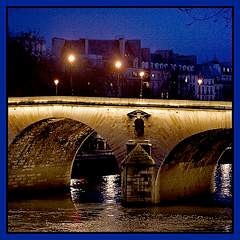 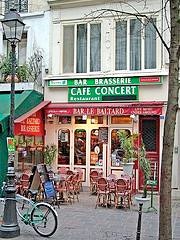 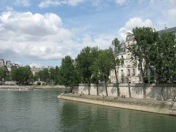 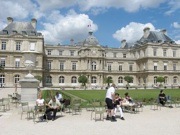 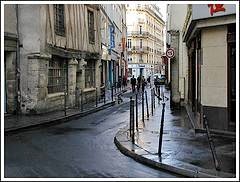 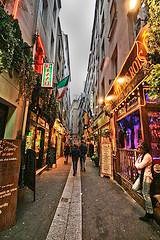 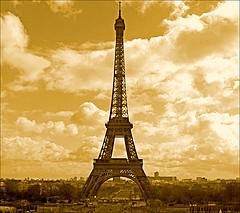 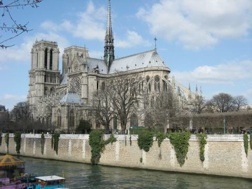 Vrai Paris
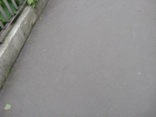 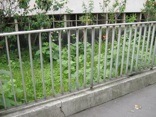 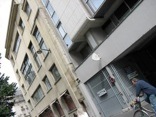 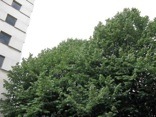 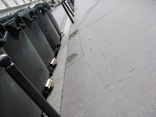 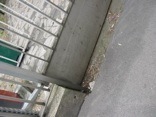 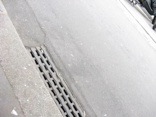 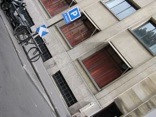 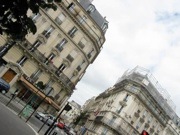 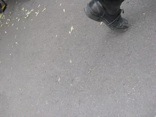 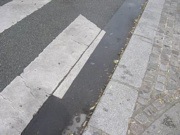 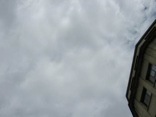 Vraie Notre Dame
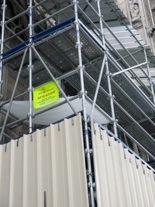 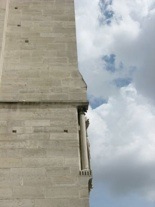 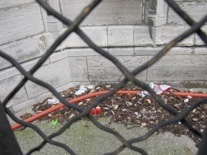 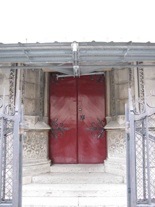 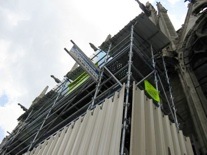 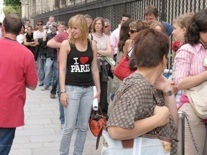 Biais d’échantillonnage
Nous aimons prendre des photos en vacances
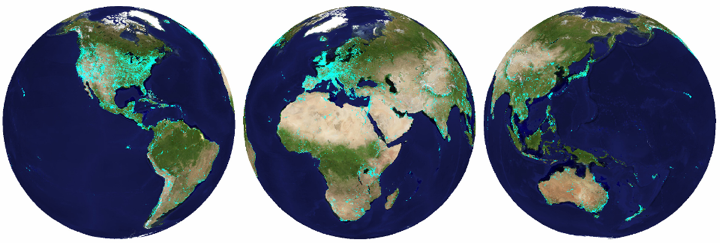 Biais d’échantillonnage
Nous aimons prendre des photos en vacances
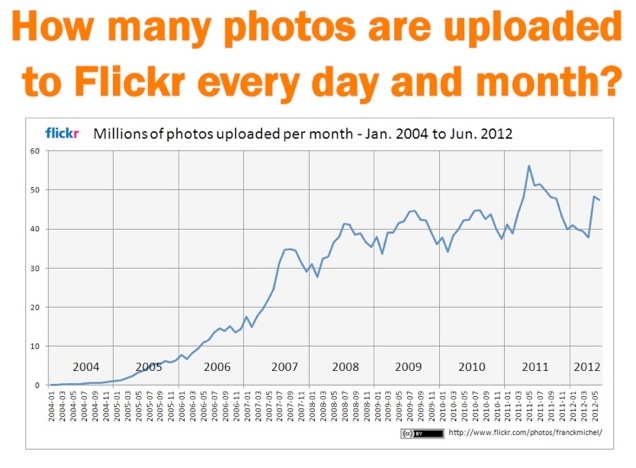 Biais du photographe
Nous voulons que nos photos soient intéressantes, ou reconnaissables!
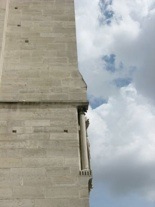 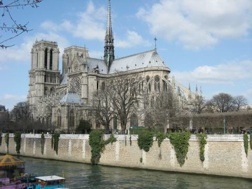 vs.
Biais du photographe
Conventions photographiques
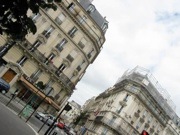 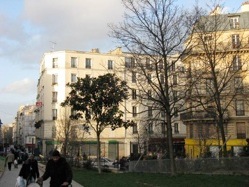 vs.
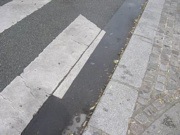 Biais social
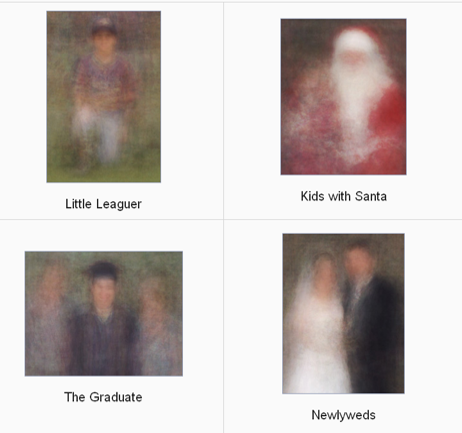 “100 Special Moments” by Jason Salavon
Biais Social
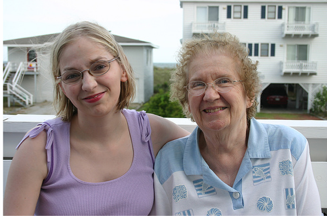 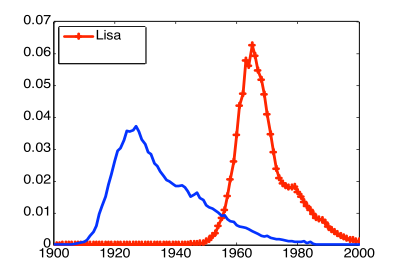 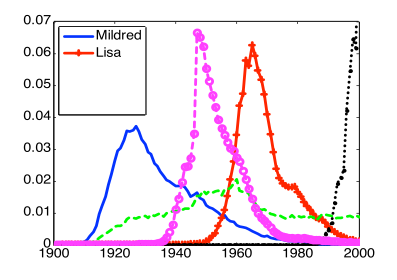 Mildred and Lisa
Source: U.S. Social Security Administration
Gallagher et al CVPR 2008
[Speaker Notes: Who’s who?]
Biais social
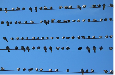 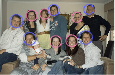 [Speaker Notes: Birds naturally space themselves on a wire.
Taller people (often guys) are place in the back. 
Person of honor or importance (e.g. grandma) is in the middle of the photo.]
Limiter le biais
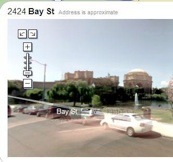 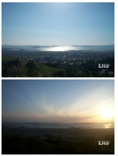 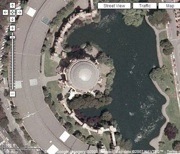 Street side
Google StreetView
Satellitegoogle.com
Webcams
Capture autonome réduit le biais
On en a toujours un peu…
Survol
Information provenant des images similaires
Base de 
données
Information
associée
Images
Image
appariement
Truc: si vous avez assez d’images, la base de données devrait contenir des images suffisamment similaires, faciles à trouver!